Материал к уроку чтения Повторение и обобщение по теме           «В шутку и всерьез»
1 класс
Отгадайте загадки.
В каких произведениях встречались с этими героями?
Серой шерстью он покрыт,
И клыки его страшны,
Он охотится на зайцев,
Все в лесу его боятся.
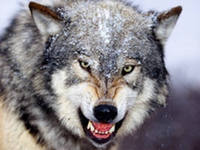 «Спой нам песню, посмейся, залай-ка!»-
Говорили ему все подряд.
И он выполнить просьбу был рад,
И теперь, даже если не хочет,
Он играет, рыдает, хохочет.
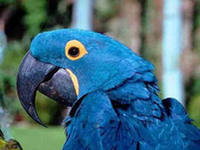 То назад, то вперед
Ходит, бродит пароход.
Остановишь- горе, 
Продырявишь море.
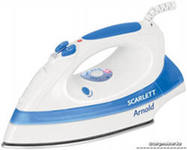 Прилетели птицы:
Голуби, синицы,
Мухи и стрижи.
Аисты, вороны,
Галки, макароны.
Комары, куницы,
Чибисы,…
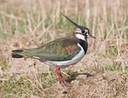 Птица говорливая,
Самая болтливая.
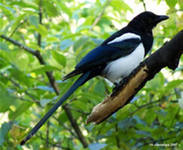 Вспомним произведения К. Чуковского
К. И. Чуковский
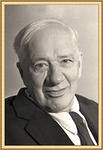 Закончите строчку и назовите произведение.
Одеяло убежало,
Улетела простыня,
И подушка,
Как лягушка,
Ускакала…
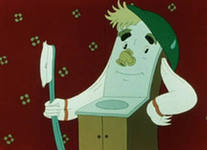 Нет-нет! Соловей 
Не поет для свиней
Позовите-ка лучше …
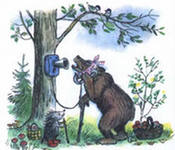 И папочка и мамочка
Под деревом сидят,
И папочка и мамочка
Детям …
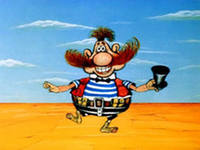 А лихие обезьяны
Подхватили чемоданы
И скорее со всех ног …
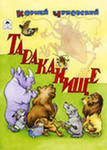 Бабочка- красавица,
Кушайте варенье!
Или вам не нравится
Наше…
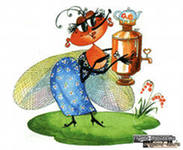 А посуда вперед и вперед
По полям, по болотам идет.
И чайник сказал утюгу:
-Я больше…
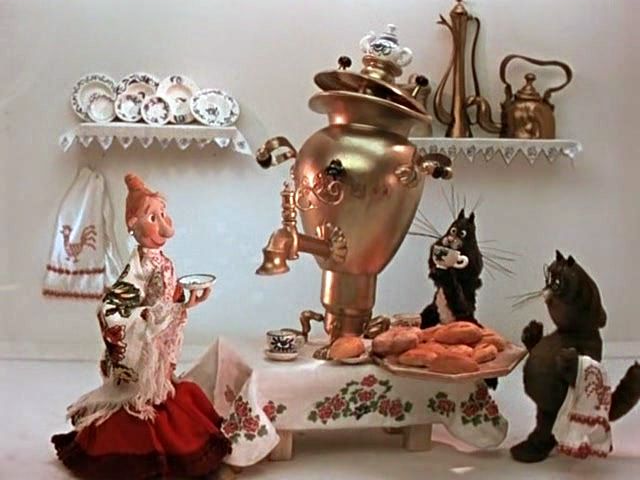